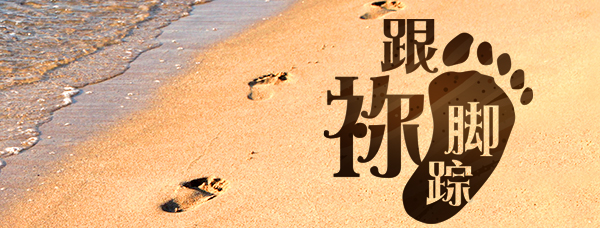 第十九单元：重视关系（上）
第74讲：关系先于事工
要义：金句
凡事不可结党，不可贪图虚浮的荣耀；只要存心谦卑，各人看别人比自己强。（腓2:3）
2
精义：撮要
关系是存活之本，失掉了如同死亡。
3
传播焦点
关系之子
中国有句顺口溜这样说：“有关系、就没关系；没关系、就有关系。”
4
传播焦点
先关系后事工 （约15:1-3）
先有关系，才有事工。 （约15:4-6）
关系成就事工，事工成全关系 。（约15:7-8）
事工显明关系 （约15:8）
关系的真谛
建立关系需时 !
5
生活应用
“先关系，后事工。”如何平衡？
6
反思问题
“有关系就没事，没关系就有事”是否会鼓励了人多“走后门”？
7
听众回馈
建立关系需时，你看为了事工值得吗？
8